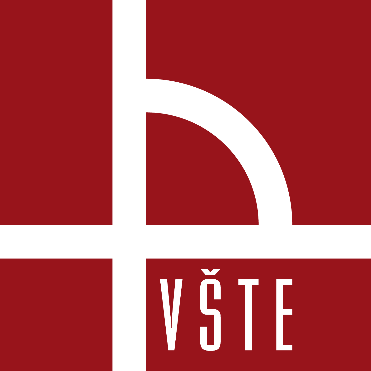 IGS 2020Rozvoj znalostí a dovedností studentů na Ústavu znalectví a oceňovaní – práce s nemovitostním trhem v ČR 8310-001/2020
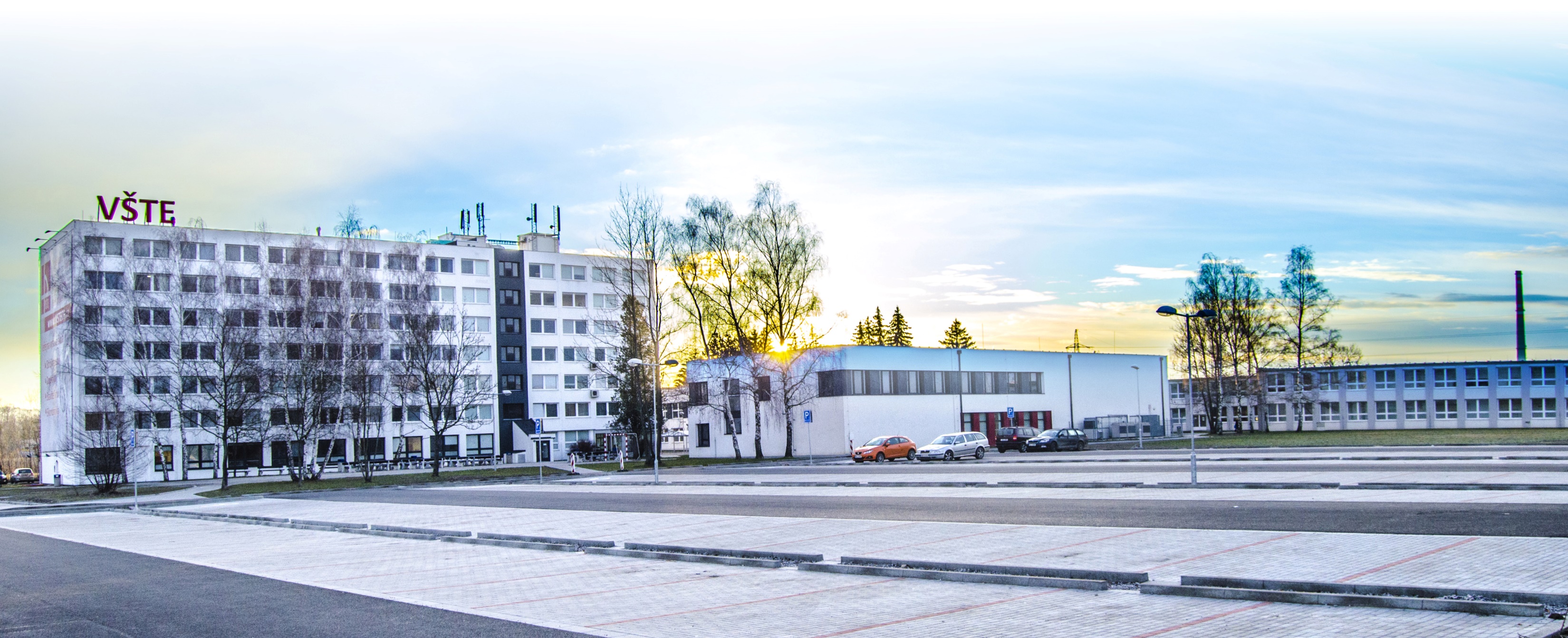 Ing. Tomáš Krulický, BBA 						 www.VSTECB.cz
Ing. Veronika Machová, MBAIng. Jaromír Vrbka, MBA, PhD.
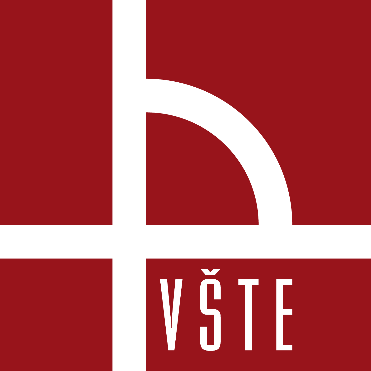 Popis a cíle řešení projektu
Rozvoj znalostí a dovedností studentů na Ústavu znalectví a oceňovaní – práce s nemovitostním trhem v ČR 

Cílem řešeného interního grantu bylo zlepšit:
zázemí pro výuku předmětů Finance podniku, Oceňování nemovitostí, Oceňování nemovitostí a rozpočtování staveb.
zázemí pro výkon odborných praxí a činností pomocných vědeckých sil na Ústavu.
zázemí z pohledu datové základny pro přípravu seminárních a kvalifikačních prací studentů VŠTE.
1								www.VSTECB.cz
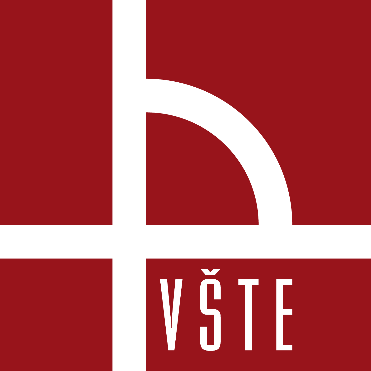 Soupis pořízených knih
2								www.VSTECB.cz
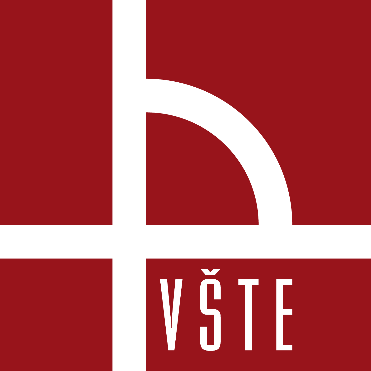 Služby
V rámci řešení projektu došlo k pořízení licence přístupu k databázi MoniT 
Obsahuje údaje o tržních cenách více než 1.000.000 nemovitostí
Vyhledání srovnatelných nemovitostí
3								www.VSTECB.cz
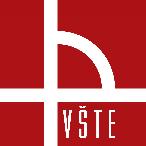 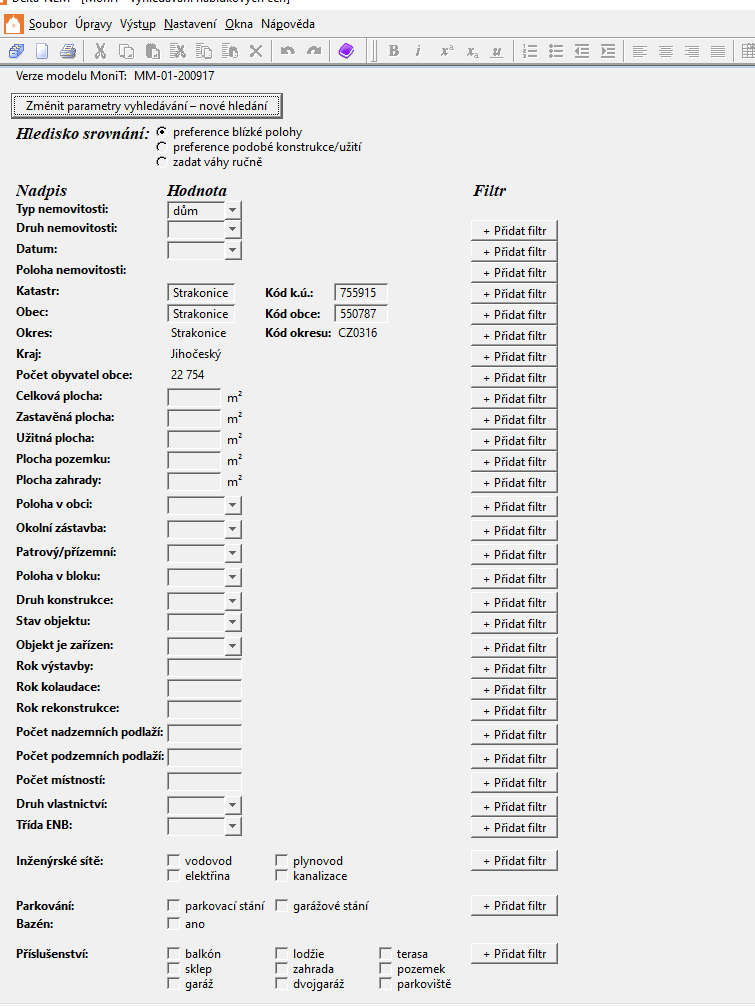 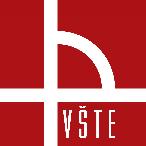 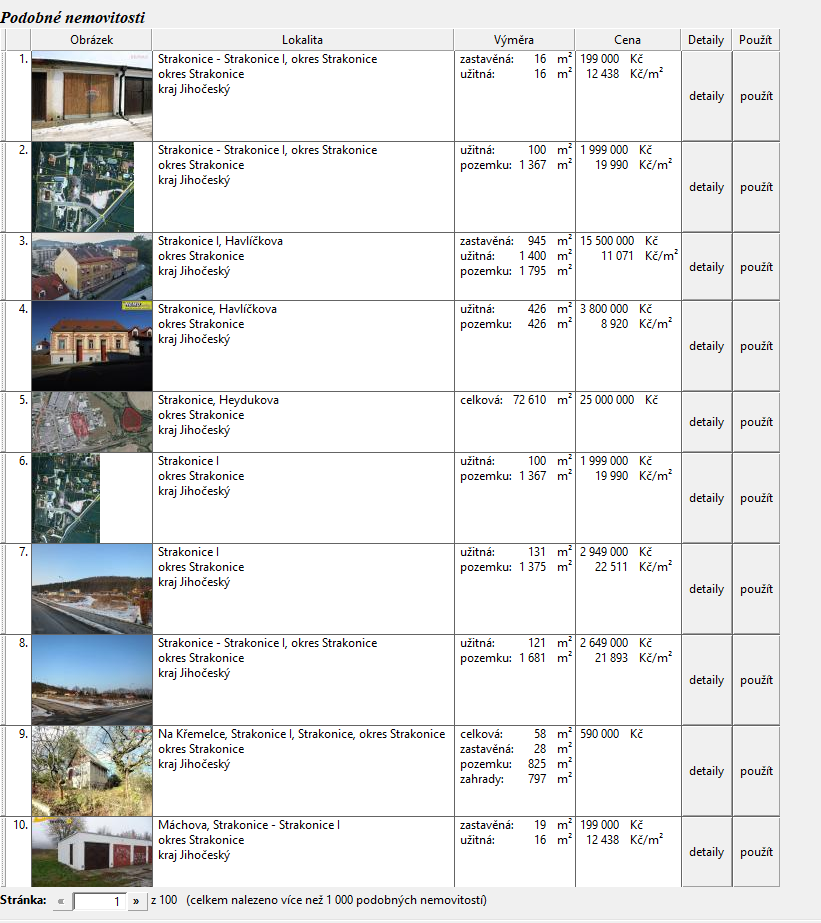 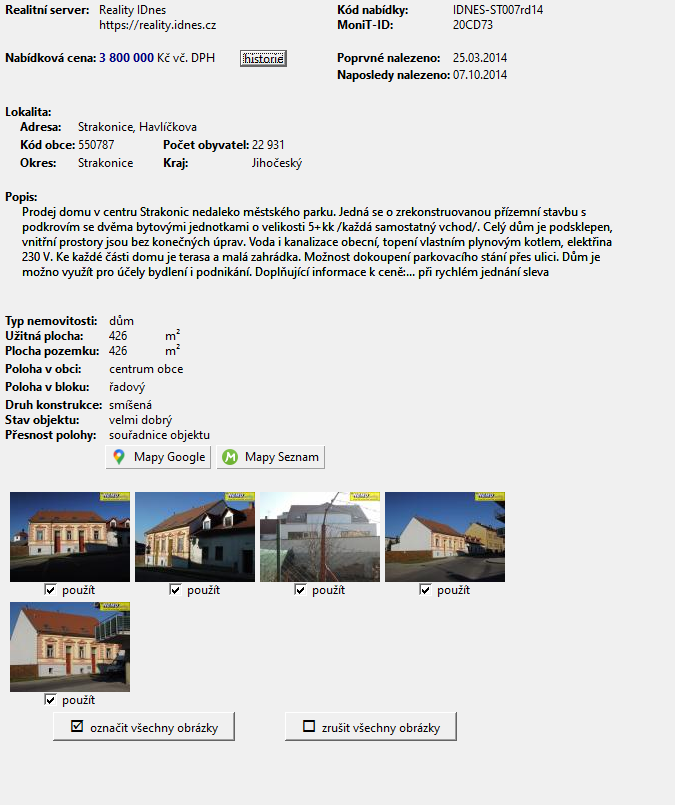 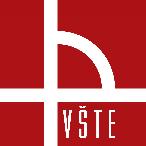 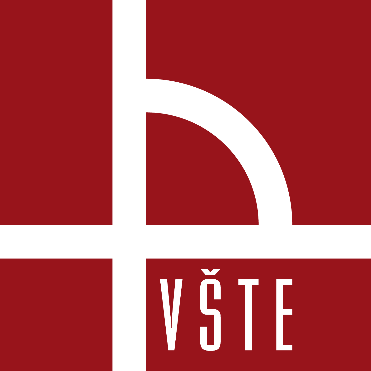 Shrnutí řešení projektu
Nákup odborné literatury 
Pořízení NTB 
Pořízení licence k SW MoniT 
Vytvoření doplňkových studijních materiálů
7								www.VSTECB.cz
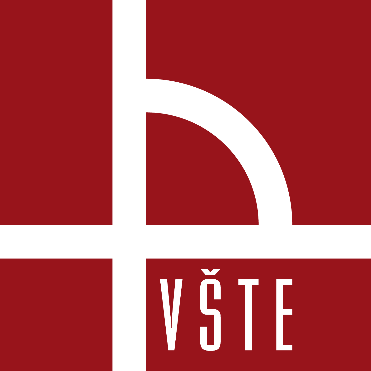 Plánovaný a vyčerpaný rozpočet
8								www.VSTECB.cz
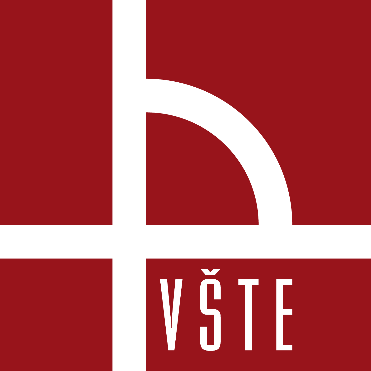 Dosažené výsledky
Rozšíření vstupních dat pro odborně-analytické činnosti nemovitostního trhu v ČR. 
Rozšíření o historické inzeráty 
Uplatnění:
v pedagogické činnosti, 
při vytváření kvalifikačních prací, 
v tvůrčí činnosti 
v komerční činnosti
9								www.VSTECB.cz
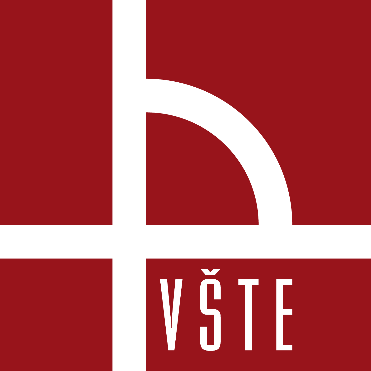 Děkuji za pozornost
Krulicky@mail.vstecb.cz
www.VSTECB.cz